IEEE PES 
3rd GENERAL MEETING
SIGN IN HERE: tinyurl.com/pes2019gm3
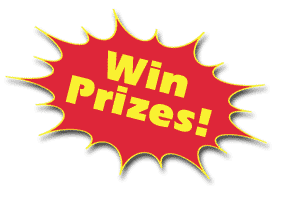 PAY ATTENTION FOR THE EOY QUIZ
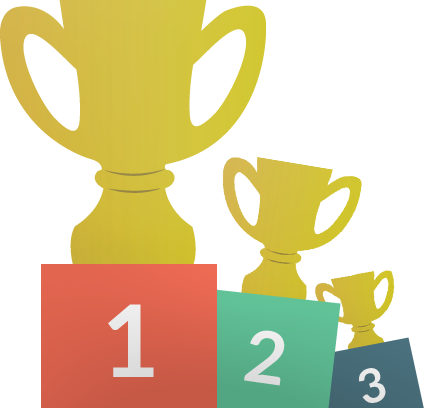 ATTEND EVENTS
GET SWAG
Every GM, Social, and Tech Talk will get you 1 Point.
Every Project Meeting will get you ½ Point.
Enough Points Will Earn You IEEE PES Swag!
Looking for Leadership Experience?
Come talk to Forest/Jeffrey after the general meeting today!
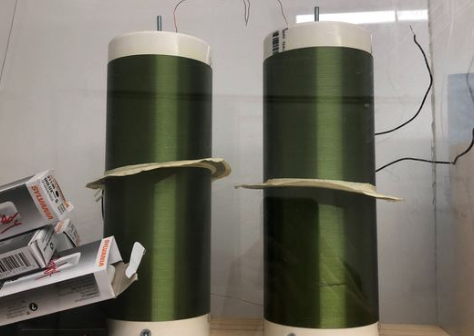 Projects Meeting Times
Located at EER 0.820.
Times: Wed 4:30 - 6:30pm, Fri 4:00 - 6:00pm
Interested in building / modifying projects centered around circuits / hardware / power electronics and power generation? Stop by a project meeting! Projects help in getting experience, internships, etc.
Contact: projects.ut.ieeepes@gmail.com
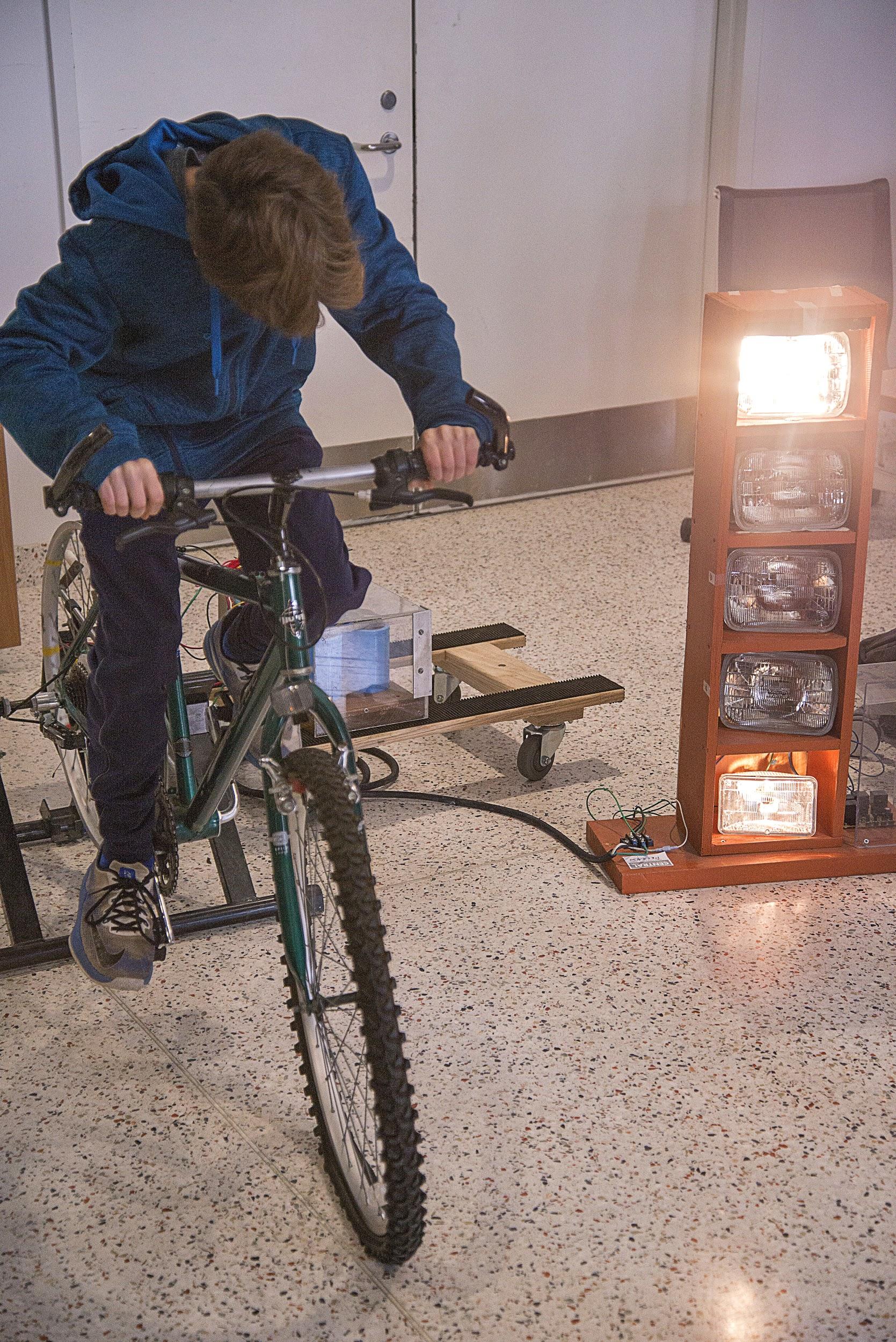 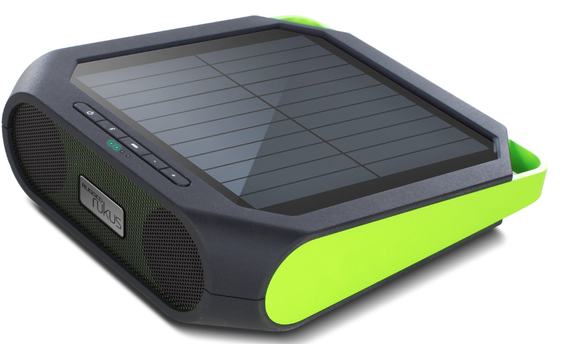 Want Up To Date Announcements?
Join Our Slack!
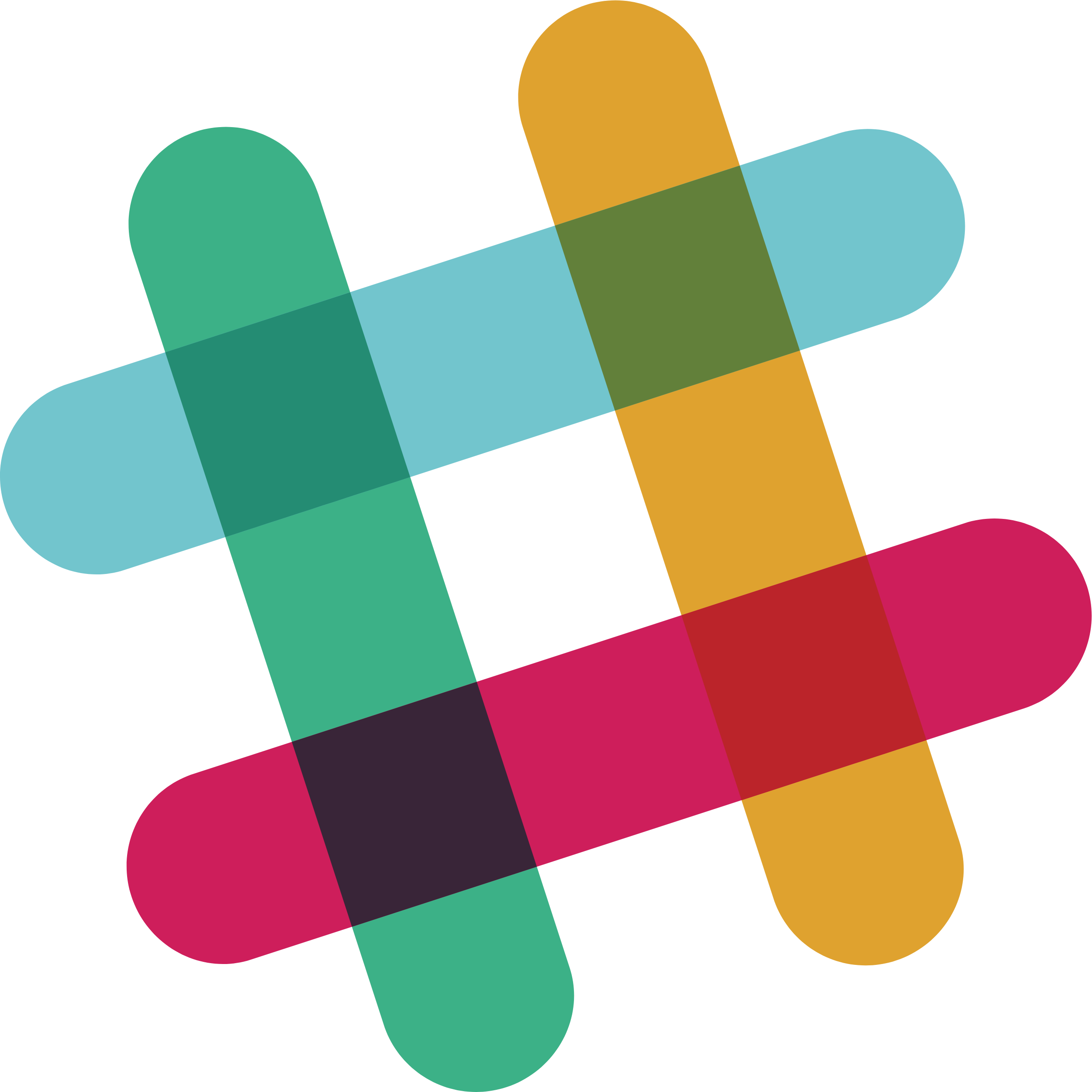 tinyurl.com/powerslack
Want Event-Specific Updates? Join Our Facebook Group!
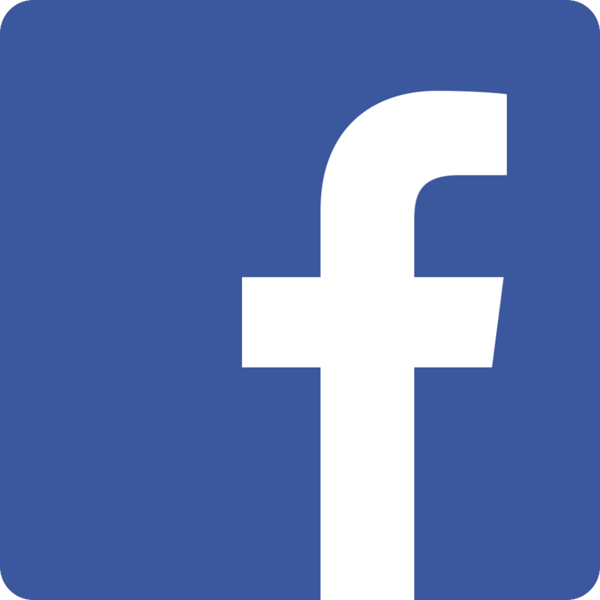 tinyurl.com/facepower
AUSTIN’S CHAPTER OF PES IS CALLED PI2
This is a group of energy systems and renewables professionals in the austin area. This is a great way to get involved with networking, getting experience, and internships!
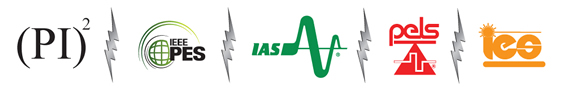 Upcoming Events:
L3 Harris Info Session: 6:30PM to 8:00PM October 3rd, 2019 at RLM 4.102
IEEE PES Membership for Students
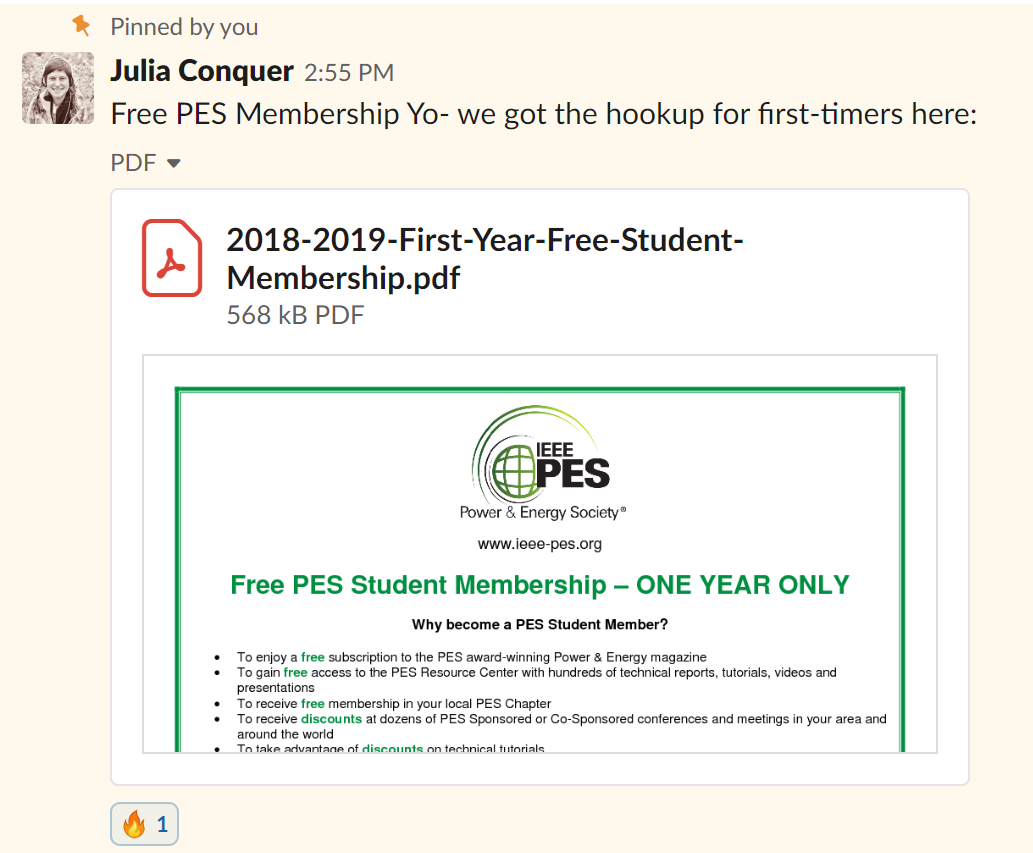 Go to the PES slack.
Go to #announcements.
Look for a pinned message on September 28th, 2018 from Julia at 2:55pm.
Read the attachment to learn how to get a free one-year PES official membership for students.
Today’s Educational Fun Time of the DAyyy!!
Y’all may already know about em, but if you don’t, strap in your seatbelts and get ready to learn about the spicy science behind RELAYS
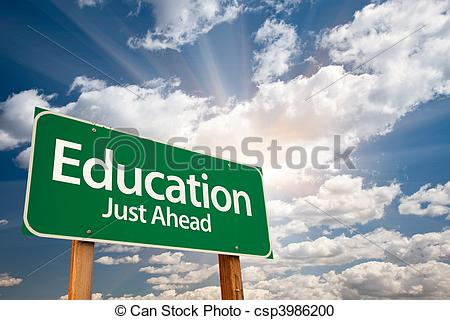 Who is this “Relay” fellow?
Ah, I’m glad you asked!
A relay is an electromagnetic switch operated by a relatively small electric current, which can turn on/off a much larger current
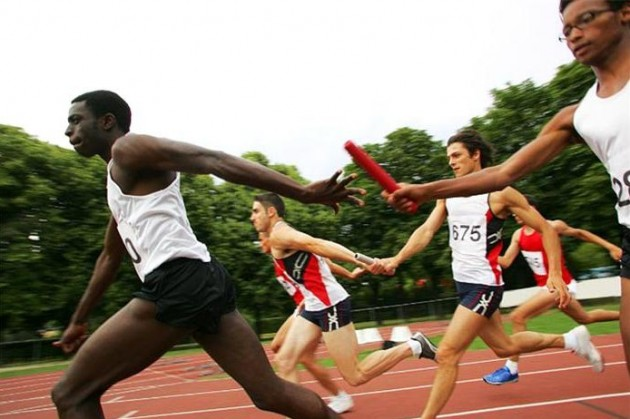 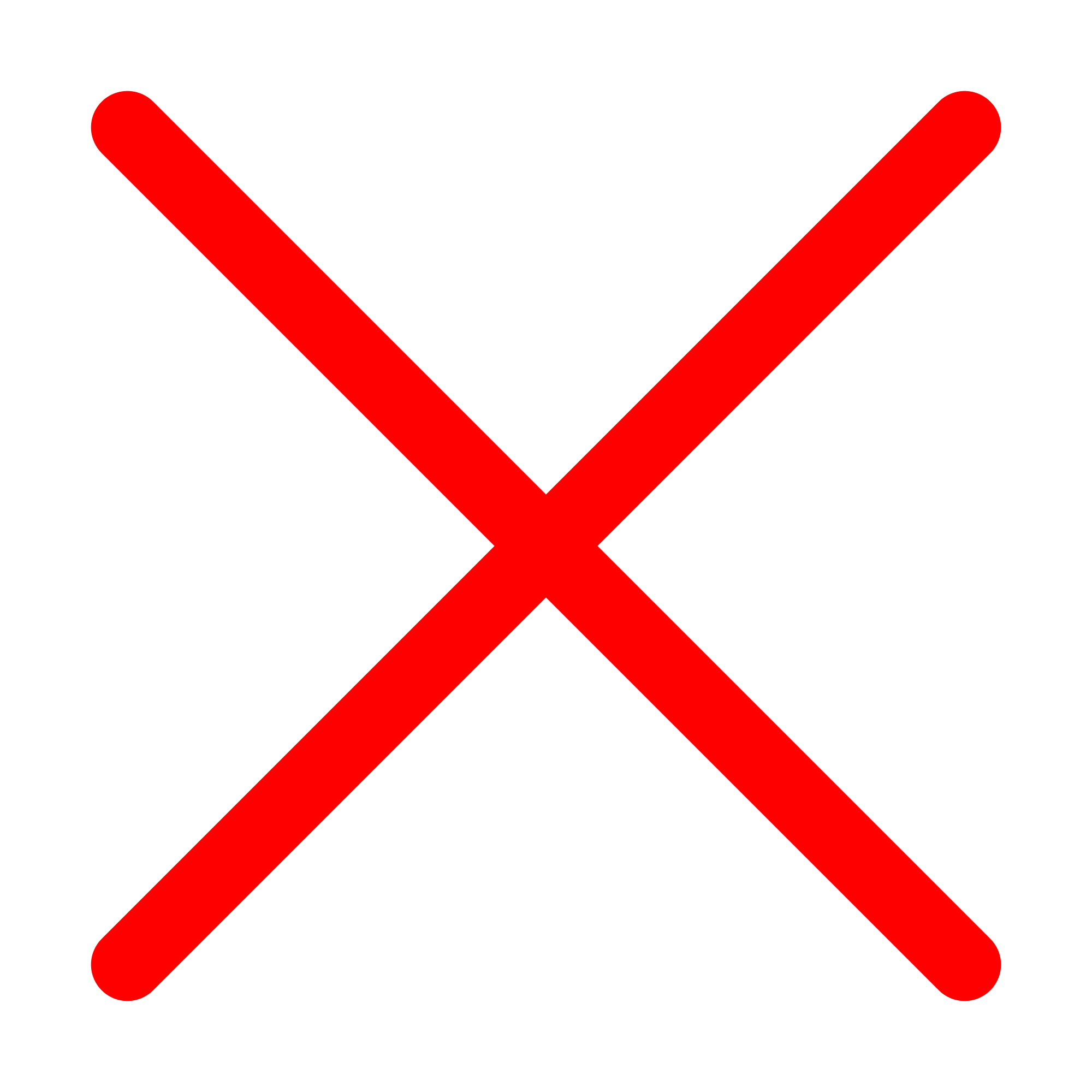 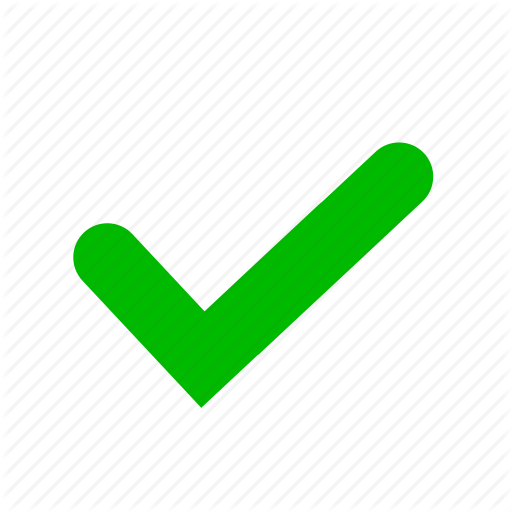 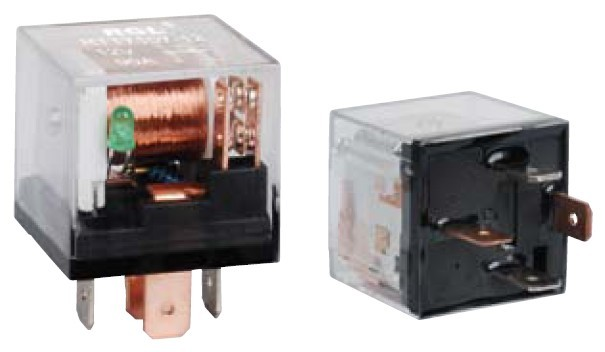 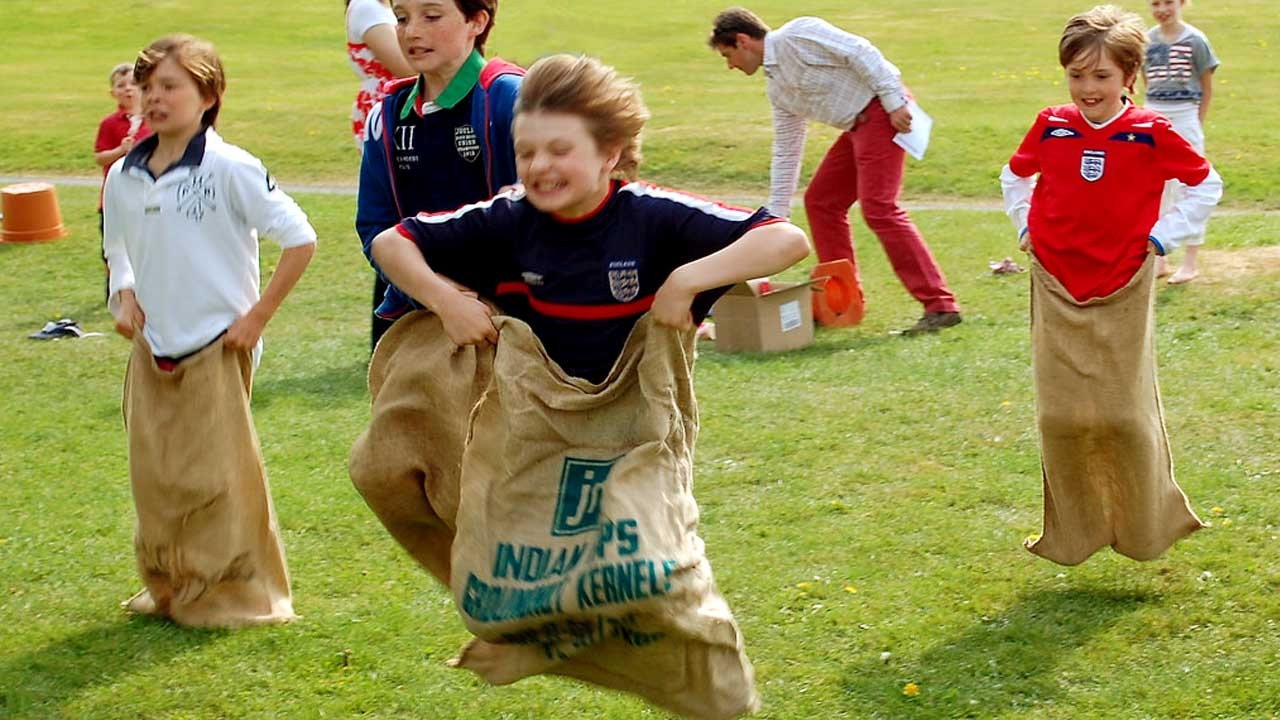 Time for some short educational films:-)
https://www.youtube.com/watch?v=Ca20ktPygY8
https://www.youtube.com/watch?v=D7HVs0neQrk
https://www.youtube.com/watch?v=Pi1dbXcaGEA
Questions about relays?
We shall try our best to answer even though we also just learned this material today, other members are welcome to pitch in knowledge!
Final Remarks
Sign In:    tinyurl.com/pes2019gm3

Projects:    W- 4:30-6:30pm F- 4:00-6:00pm EER 0.820

Slack:    tinyurl.com/powerslack

Facebook:   tinyurl.com/facepower